Муниципальное бюджетное образовательное учреждение 
«Средняя общеобразовательная школа №18»
654000, г. Новокузнецк, ул. Клименко, 36 а
«Сокращение временных затрат у детей младшего школьного возраста при подготовке к учебному процессу»
Руководитель проекта: Арыкова В. И., учитель начальных классов
Команда проекта: Абросимова Н. В., учитель начальных классов 
Журавлёва А. А., 
учитель начальных классов
Паспорт проекта  «Оптимизация навыков самообслуживания у младших школьников при подготовке к учебному »
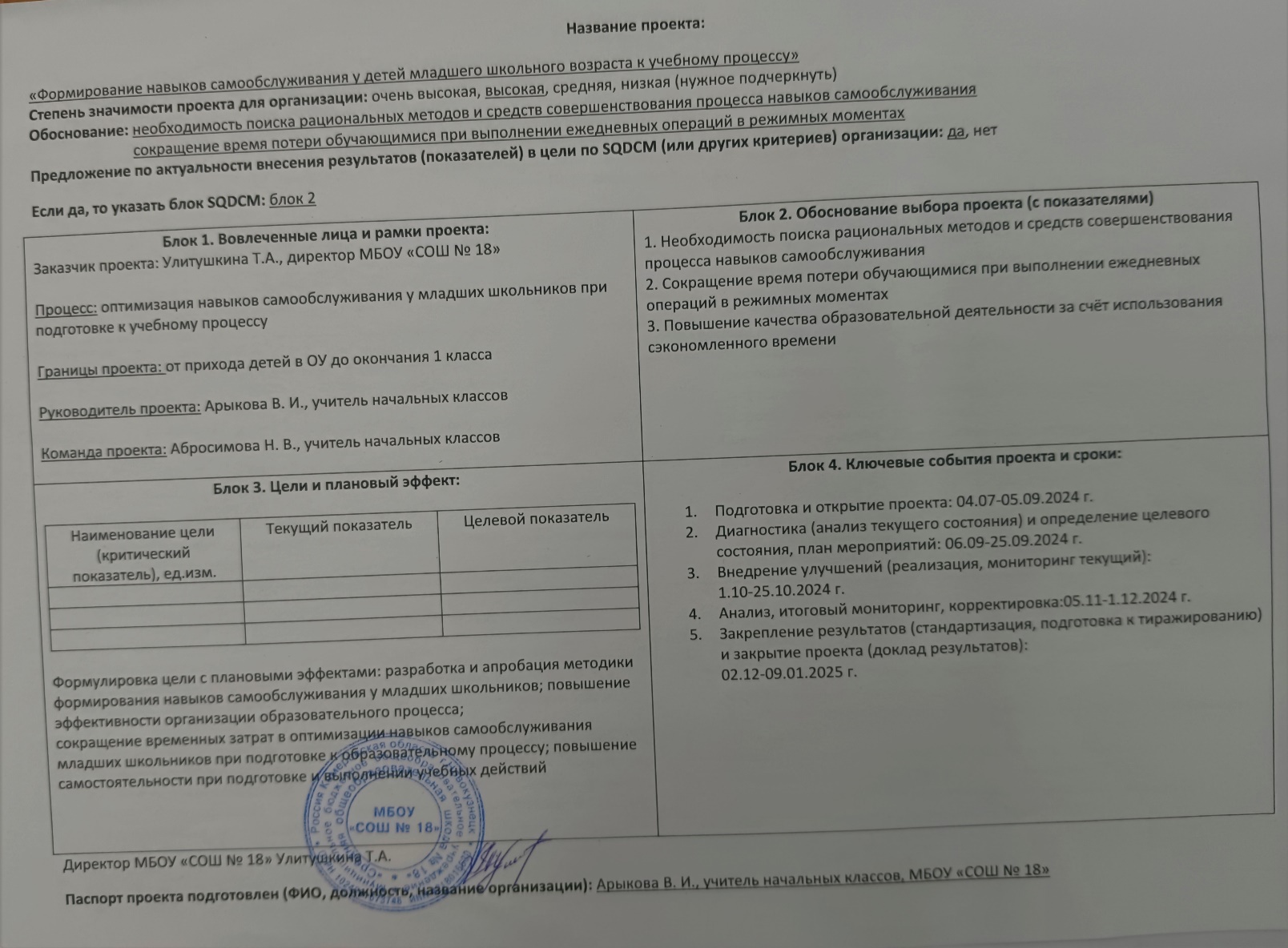 Команда проекта
Улитушкина Т. А. . – директор  МБОУ «СОШ №18», куратор  проекта
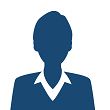 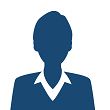 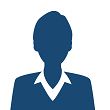 Журавлёва А. А., учитель 
начальных классов
Абросимова Н. В., учитель начальных классов
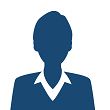 Арыкова В. И., учитель начальных классов – руководитель проекта
Карта текущего состояния
Нерациональное использование времени при подготовке к урокам
отсутствие порядка на рабочем месте
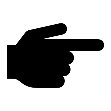 потеря времени на поиски нужного предмета
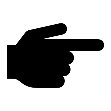 запоздалое начало урока
Пирамида проблем:
нерациональный расход времени при подготовке к урокам;
неустойчивое эмоциональное состояние некоторых детей, рассеянность и плохая сосредоточенность во время учебного процесса;
нерациональное использование рабочих мест;
отсутствие зрительных ориентиров, контролирующих подготовку детей к учебной деятельности;
потеря времени на поиски нужных принадлежностей
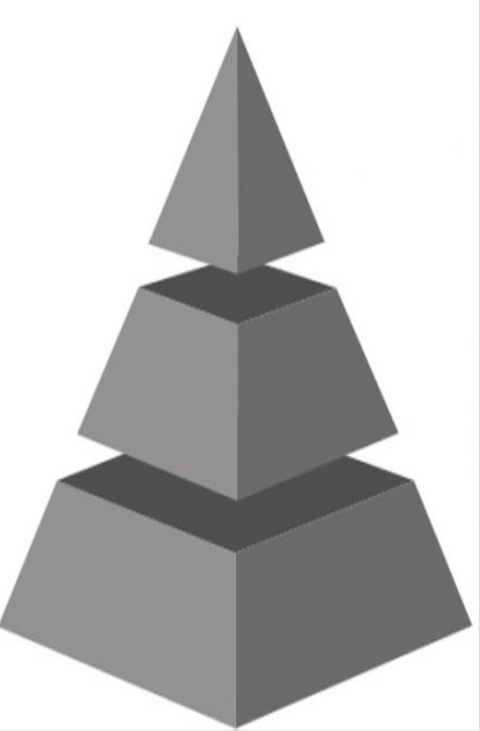 Проблем федерального уровня нет
Проблем регионального уровня нет
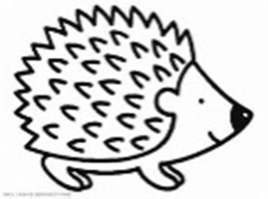 Проблемы на уровне образовательной организации
Карта целевого состояния процесса1 этап     2 этап
Потеря времени на поиски нужного предмета
Отсутствие порядка на рабочем месте
Нерациональное использование пространства
Работа с детьми:
выработка алгоритма действий по устранению необоснованных потерь времени 
внедрение алгоритма в работу
устранение недочётов
Проведение опытно-экспериментальной работы
Полное сокращение временных затрат в оптимизации навыков самообслуживания младших школьников
План мероприятий по устранению проблем
Достигнутые результаты
Достигнутые результаты
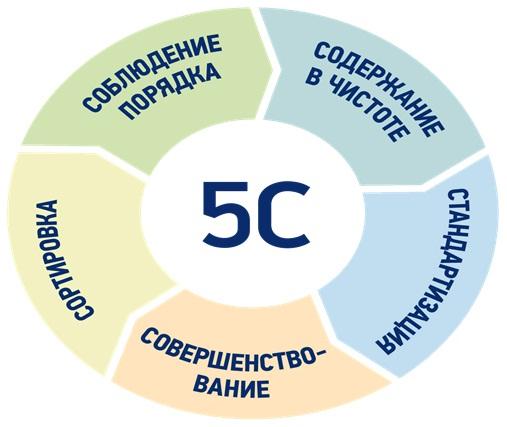 Перечислить методы и инструменты бережливого производства, использованные при реализации данного проекта.
фото
Достигнутые результаты
оптимизация и визуализация текущих процессов в ОУ
исключение ненужных действий
рациональное использование времени
устойчивое эмоциональное состояние обучающихся в течение учебного времени
использование зрительных ориентиров, контролирующих подготовку детей к учебному процессу
достаточно сформированные навыки самообслуживания
Достигнутые результаты
Визуализация (фотографии «Было» – «Стало»)
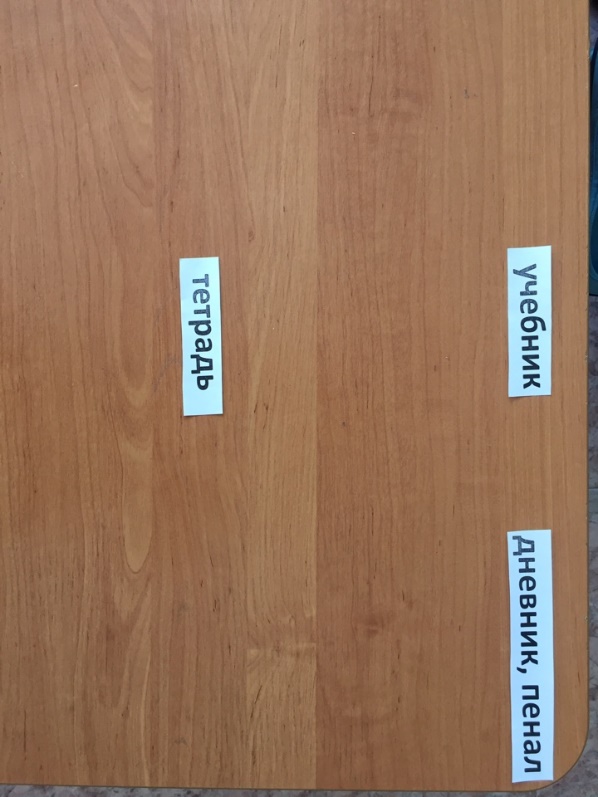 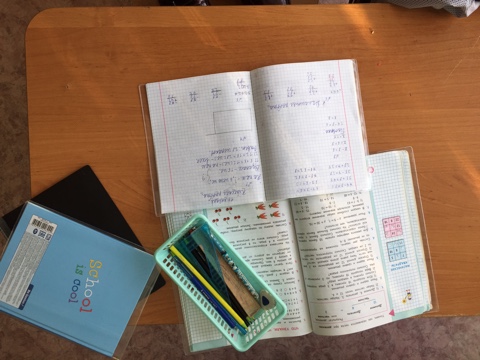 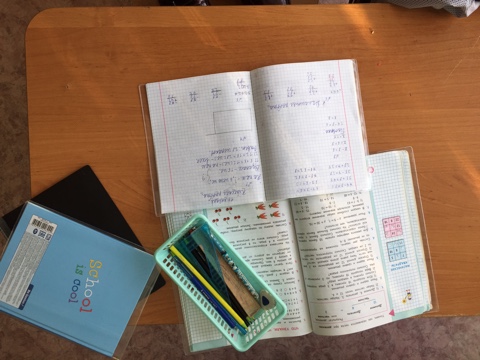 Результаты проекта:
оптимизация и визуализация текущих процессов в образовательном учреждении
исключение из них ненужных действий
эффективное использование времени
устойчивое эмоциональное состояние в течение дня
выработка единых требований по самообслуживанию